Chemistry
Units, Conversions, and Unit Analysis
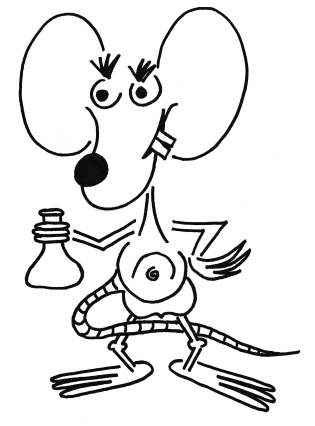 LabRat Scientific
© 2018
1
English and Metric (SI) Units
Common SI Prefixes
(Kilogram = kg)
Notice how this stuff looks like Scientific Notation…
(Centimeter = cm)
(Millimeter = mm)
2
Conversion Factors
Unit conversion is common place in the fields of engineering and science.  If conversions are not done properly disaster can result.  As an example, NASA engineers once failed to convert “yards” to “meters” when calculating trajectory corrections during a past Mars mission and the probe ended up flying too close to the atmosphere and burned up. 

Here are some basics:

1 meter = 1.094 Yards
1 inch = 2.54 centimeters

1 pound = 16 ounces
1 pound = 453.6 grams
1 kilogram = 2.205 pounds

1 liter = 1.06 quarts  (Quarts are an English Unit volume)
1 cubic foot = 28.32 liters   (Cubic Feet (Ft3) is volume, and SI volume is in “liters”)
3
More Conversion Factors
1 pound      =  16 ounces
1 pound      =  453.6 grams
1 Kilogram  =  2.205 Pounds

1 Meter                   =   1.094 Yards
1 Meter                   =   39.37  inches
1,000 Millimeters  =   1 Meter
1,000 Meters          =  1 Kilometer
1 Kilometer             =   0.6214 Miles

1 Meter3     = 35.31  Ft3
1 Meter3     = 1,000 Liters
1 Liter          =  0.2642 Gallon
How many ounces in 3 Pounds?

Ounce   =    3 Pounds   x    16 Oz / Pounds
               =   48 oz
How many miles is equal to 12 kilometers?

Miles   =   12 Kilometers   x    0.6214 mile/km
             =   7.45 miles
4
Unit Analysis
In engineering and science, having to deal with mixed units is very common.  For example, you may need to calculate the thrust-to-weight ratio of a fighter jet, but you may have the thrust in Newtons and the Mass of the airplane in Kg.  In this case you would need to convert the airplane mass in to a weight.  If you don’t, you will get a weird ratio that wont make sense to other engineers…

Some good rules to follow:
Always include units then writing out your equations
Always write out your unit conversion equations when working out the solution to a complex problem.  This will help you check your work.  Remember, paper is cheap and it’s OK to use three pages of paper to solve a complex problem in a clear manner.
Always run through the exercise of Unit Analysis to make sure your units work out properly
Actually cross out units while you are working out the math.  This help you make sure you haven’t overlooking anything.
5
Example:   Convert   3 MINUTES    to    SECONDS
First, you need to know there are 60  seconds  “per”  minute

                                60   Seconds
                      x       --------------------   =      
                                   Minutes
3   x    60   Seconds   =    180  sec
3  Minutes
In the equation, one “minute” is in the numerator and one “minute” is in the denominator.  The minutes “cancel” and drop out of the equation.  Once that is done, the only units you have left are “seconds” – the problem was set up right…
6
What does it look like if you set up the conversion incorrectly?
Convert   3 MINUTES    to    SECONDS
 

                                   Minutes                 3                         Minutes 2
3  Minutes    x       --------------------   =    ------    =    0.05    --------------
                               60 Seconds              60                       Seconds
These units don’t make sense…
You don’t know for sure if the 0.05 value is right, but it should be obvious that the units are not right.  If the units are not right, then the value will also not be right…
7
Example:  Convert   3 HOURS    to    SECONDS

First, you need to know there are 60  seconds  “per”  minute.  You also need to know there are 60 minutes per hour…  Gee, two parts to the conversion…
Number of minutes per hour
Number of seconds per minute
60   Minutes            60  Seconds              
 3  Hours     x       --------------------   x   ------------------  =   3   x  60  x  60  Seconds
                                  Hour                      Minute
					            =   10,800 seconds
If you set up the equation right, you will notice that the “hours” cancel and the “minutes” cancel, leaving only the units of “seconds”.  This is the units your were asked for…  If your unit analysis doesn’t give you the units of “seconds” you need to set up the equation differently…  Maybe flip one of your terms…
8
Example:   You are told a car can drive 100 Miles in 2 hours.  What is the average speed of the car?
You know that speed is going to have the units of Miles per Hour  (or some “distance” per “time”).

You can look at the information you are given and set up a simple equation…   The equation will be “distance” divided by “time”
                      
                       Distance                 100  Miles
Speed   =     -----------------    =      -----------------   =    50  Miles / Hour
 	           Time                      2  Hours

You can examine the units (unit analysis) to see if you set up the math problem correctly.  If your units don’t come out right (say it was Hours/Mile), then you set up the equation incorrectly…  No “conversion” was needed here…
Notice that none of the units cancelled out…
9
Problem:   You are told a car can drive 100 Miles in 2 hours.  What if you were asked to determine the speed in Miles per Minute?
First, you are going to need to convert hours to minutes…

                             60   Minutes
2  Hours    x       --------------------   =      2   x    60   Minutes   =    120 Minutes
                                 Hour

Next, simply plug our distance and minutes into the speed equation
                      
                       Distance                 100  Miles
Speed   =     -----------------    =      -----------------   =    0.833  Miles / Minute
 	           Time                   120 minutes
You can examine the units (unit analysis) to see if you set up the math problem correctly.  If your units don’t come out right (say it was Hours/Mile), then you set up the equation incorrectly…
10
Example:  Convert Years to Seconds…

You must know the following:
	- 60 seconds per minute…
	- 60 minutes per hour
	- 24 hours per day
	- 365 days per year

                                            265  Days           24 Hrs          60 Min         60 Sec      
Seconds   =     Years   x    ---------------   x   ------------   x   ----------    x   --------  
                                              Year                   Day                Hr               Min
Seconds  =  Seconds…  As a result, you know that you have set up the conversion properly…
11
Temperature
Temperature:

Fahrenheit to Celsius (and visa-versa) conversions will be common…

Degrees Celsius   =   (5 / 9)  *  (Deg F  –  32)
Degrees Fahrenheit   =   (9 / 5)  *  (Deg C  +  32)


Absolute Temperature is measured in “degrees Kelvin”, and 0 Degrees Celsius is 273.15 Degrees Kelvin

The conversion is:   K  =  Deg C  +  273.15
12
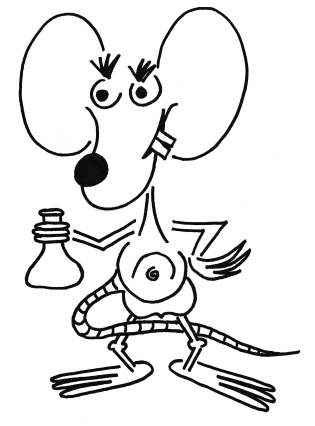 Questions?
13